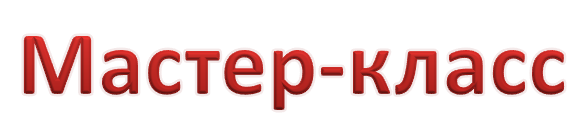 «В шахматном королевстве»
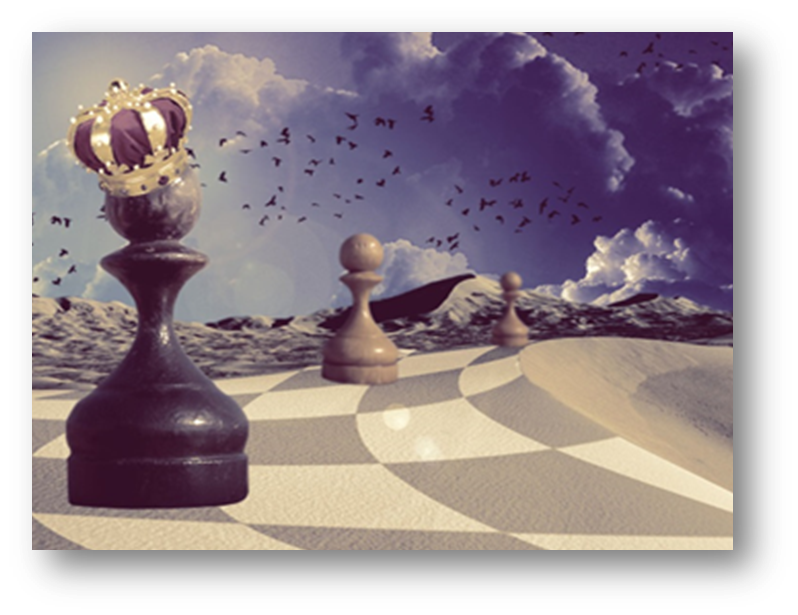 Подготовила: Сыртланова Л.Ф.
г. Когалым 2022г.
Цель:
Познакомить родителей с приемами, способствующими формированию навыков игры в шахматы у детей старшего дошкольного возраста.
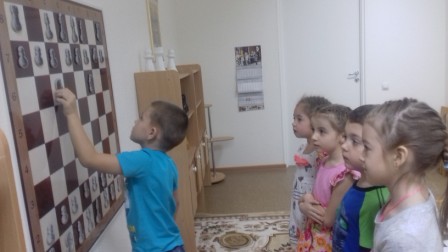 Задачи:
Познакомить участников мастер-класса с игровыми ситуациями, способствующими формированию и развитию интереса детей к игре в шахматы.
  Представить шахматные фигуры, их позиции и способы передвижения. 
  Формировать умение играть в шахматы через ознакомление с правилами игры, обыгрывание этюдов.
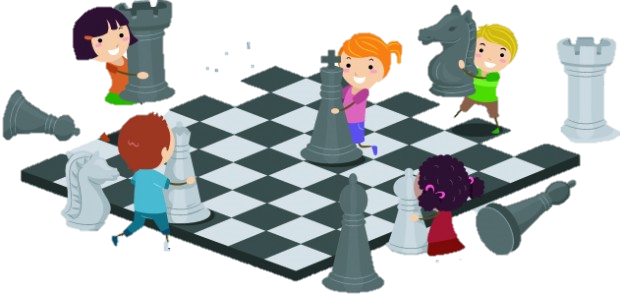 «Шахматы – нечто большее, чем просто игра. Это интеллектуальное времяпрепровождение, в котором есть определённые художественные свойства и много элементов научного. Для умственной работы шахматы значат то же, что спорт для физического совершенствования: приятный путь упражнения и развития отдельных свойств человеческой натуры…» 
Рауль Капабланка.
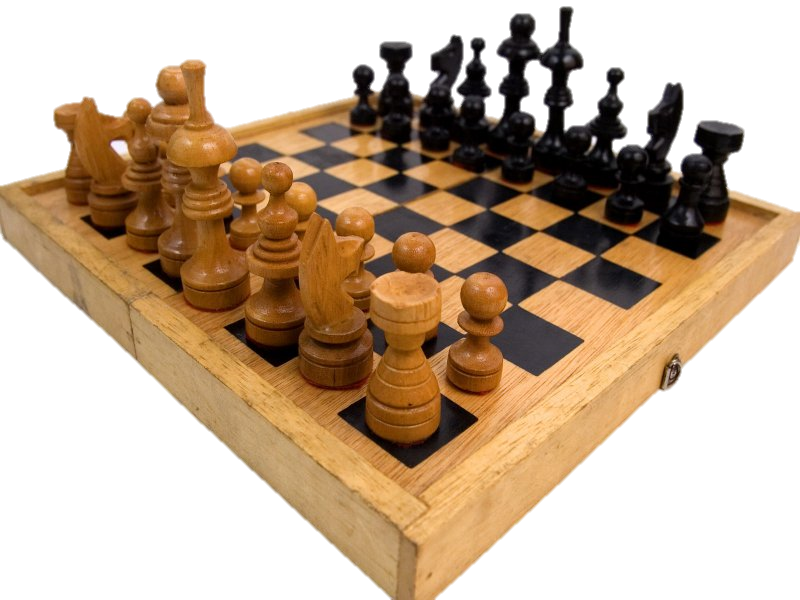 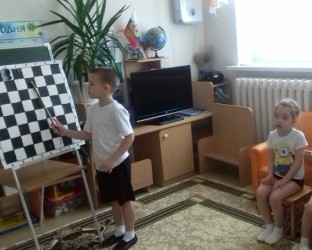 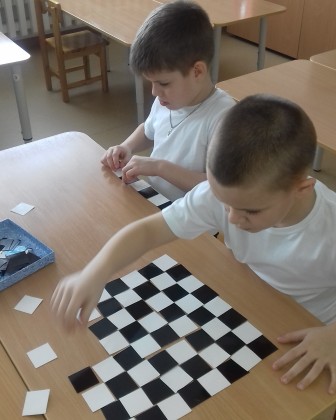 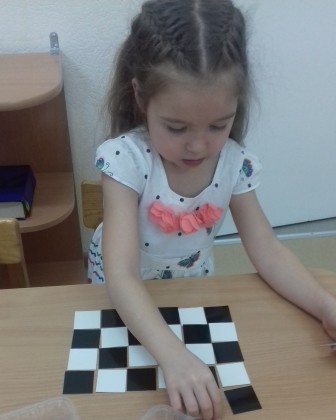 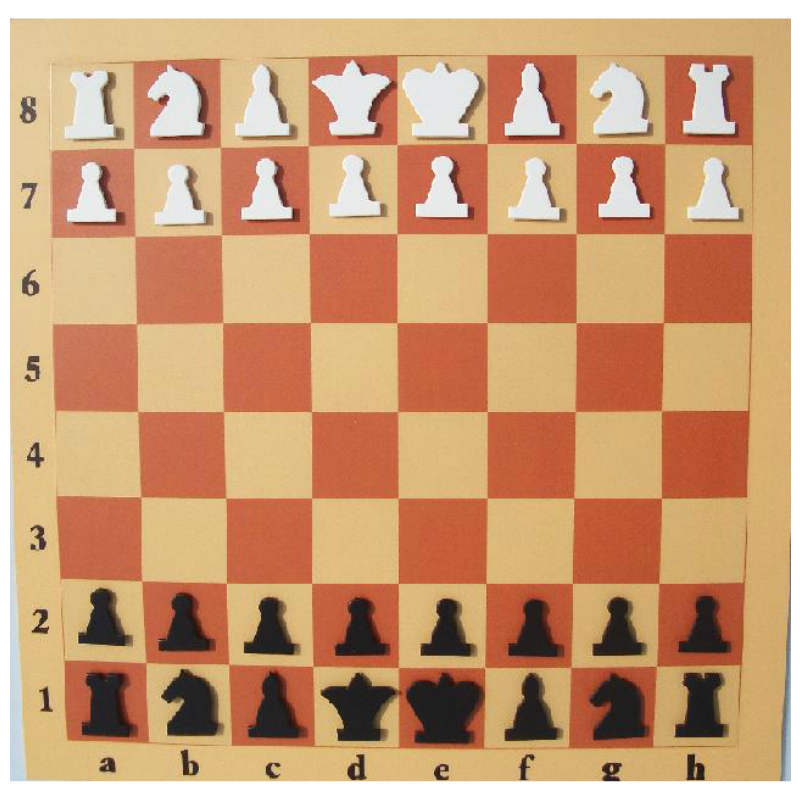 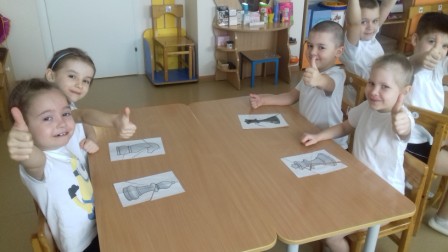 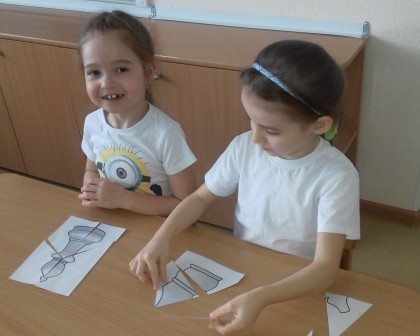 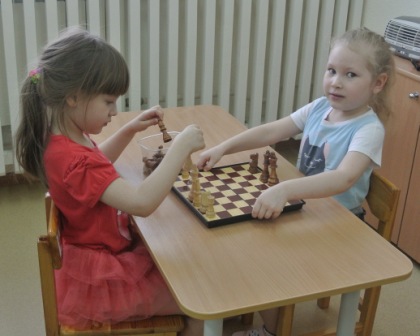 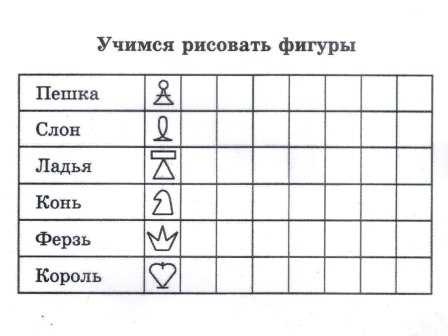 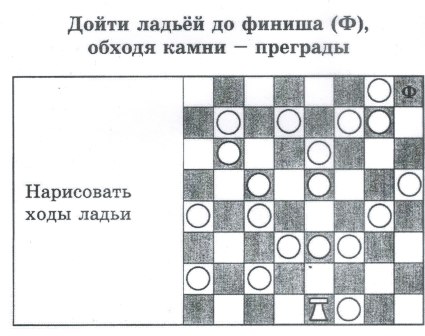 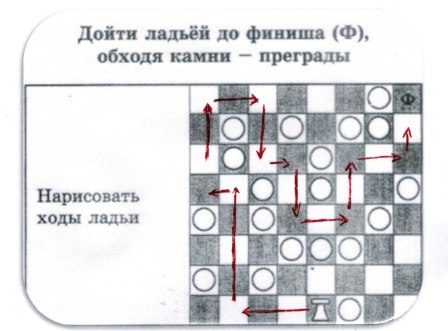 Ша́хматный этю́д (от фр. étude, буквально — изучение, исследование) — составленная шахматным композитором позиция, в которой одной из сторон (обычно белым) предлагается выполнить задание (выиграть или сделать ничью) без указания количества ходов, необходимых для достижения этой цели. Шахматист, составляющий этюды, называется этюдистом.
Выиграй белыми на фрагментах доски (белые и черные ходят поочередно; побеждает тот, кто побьет обе ладьи противника).
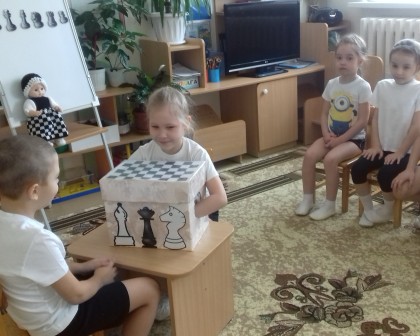 Этапы обучения игре в шахматы:
Знакомство с шахматной доской.
Знакомство с фигурами и пешками.
Обучение правилам шахматной игры.
Решение шахматных задач и этюдов.
Игра в шахматы.
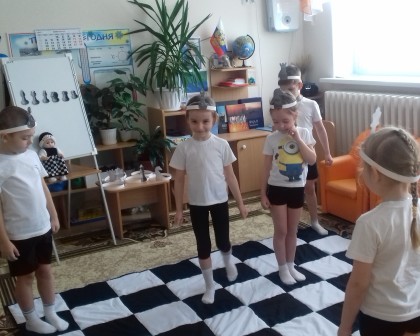 Превращение пешки
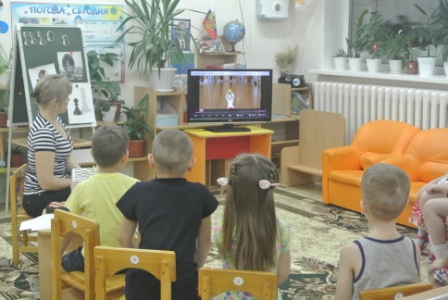 Шахматный турнир
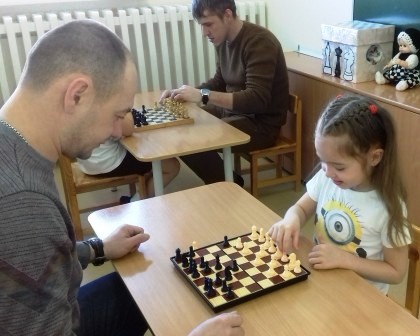 Знакомство с выдающимися шахматистами
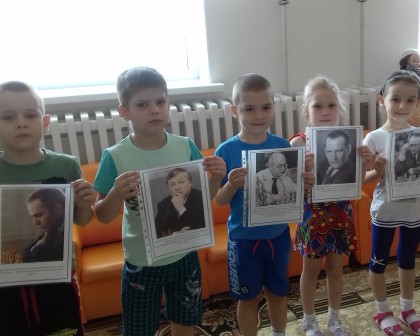 Игра с родителями
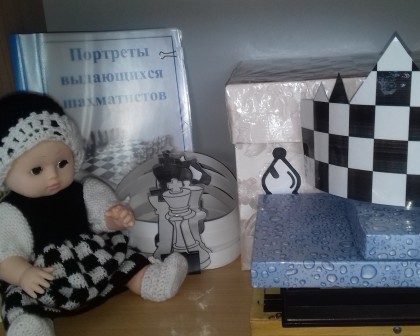 Предметно -пространственная среда группы
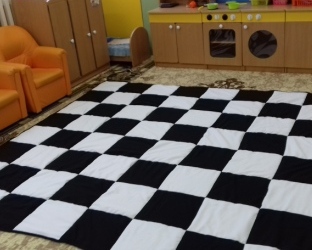 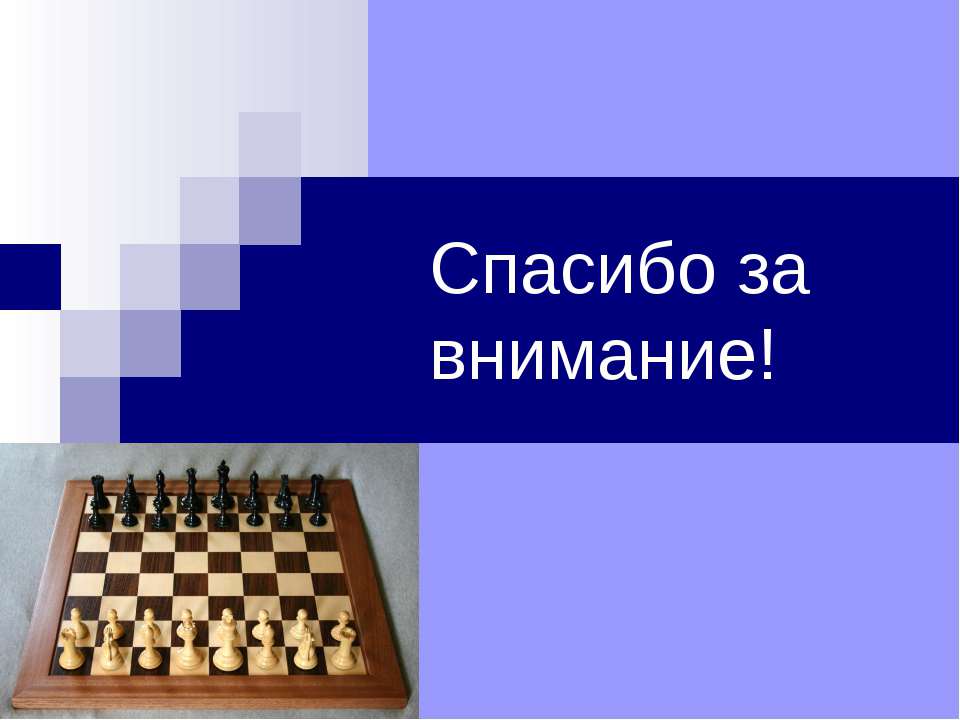